Next Generation OmniBox Comparison
NOT AVAILABLE
NOT AVAILABLE
NOT AVAILABLE
NOT AVAILABLE
NOT AVAILABLE
NOT AVAILABLE
NOT AVAILABLE
NOT AVAILABLE
X
X
X
X
X
X
X
X
Specifications
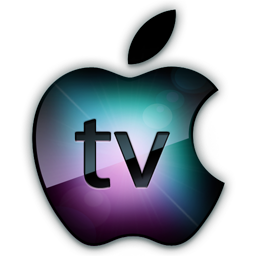 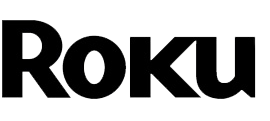 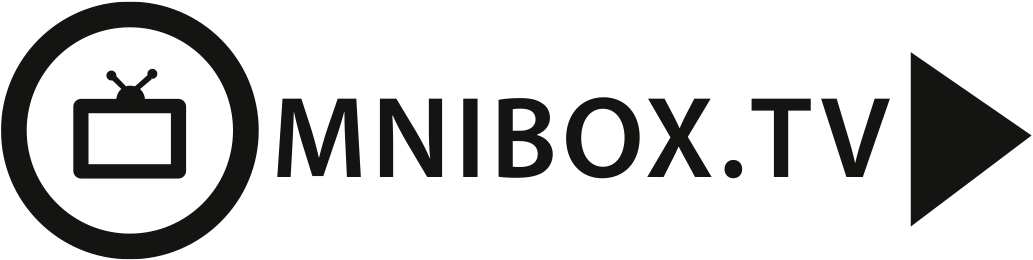 Internet Services
YES (+2,500 CHANNELS)
YES
YES
YES (+100,000 TITLES)
YES
YES
$28
YES (Flash Supported)
GOOGLE PLAY STORE
YES
YES
YES
MODERATE FEATURE
MODERATE FEATURE
MODERATE FEATURE
*$66
MODERATE FEATURE
MODERATE FEATURE
MODERATE FEATURE
*$88
SAFARI
ITUNES












~
~
~
~
~
~
~
~
~
~
Program Guide
Live TV
Video on Demand
HD Channels
Wi-Fi Compatible
Average Monthly Fees
Multiple Web Browsers
App Store
Flash Supported
[Speaker Notes: Product Comparison table template with four product columns in PowerPoint]
Comparison Continued
NOT AVAILABLE
NOT AVAILABLE
NOT AVAILABLE
NOT AVAILABLE
NOT AVAILABLE
NOT AVAILABLE
NOT AVAILABLE
NOT AVAILABLE
NOT AVAILABLE
X
X
X
X
X
X
X
X
X
Specifications
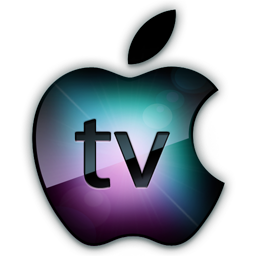 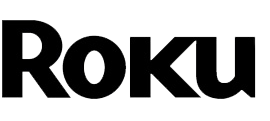 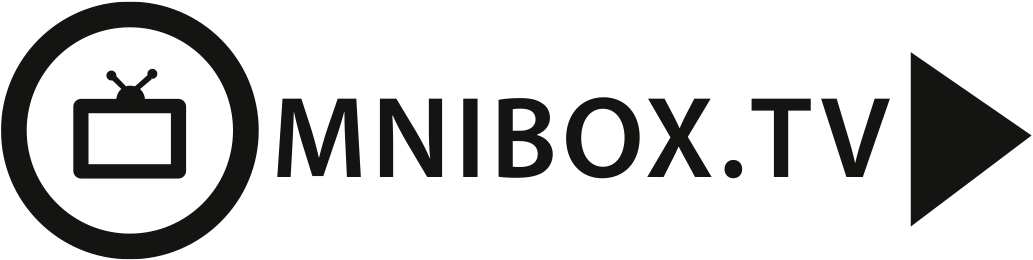 Upgraded Remote
YES (+2,500 CHANNELS)
YES
YES
YES
YES
YES
YES
GOOGLE PLAY STORE
YES
YES
YES
YES
YES
YES
YES
YES
MODERATE FEATURE
OPTIONAL
MODERATE FEATURE
















~
~
Wireless Keyboard & Mouse
HDMI
Composite AVI
All Cables Included
1080P HD
720P
Custom Screen Resolution
Broadcast Channels
SCORE (out of 100)
95
75
80

~
~
[Speaker Notes: Product Comparison table template with four product columns in PowerPoint]
OmniBox vs. Cable
Options
Cable
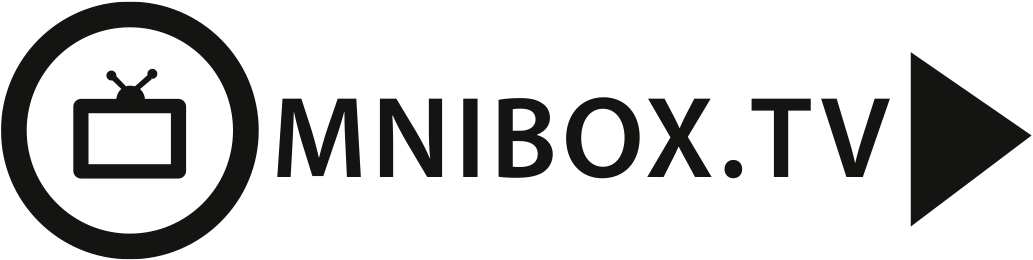 Contracts
$28.00
NO CONTRACTS
NOT AVAILABLE
NOT AVAILABLE
NOT AVAILABLE


X
X
X
Average Monthly Fees
Credit Checks
NO CREDIT CHECKS
YES
$127
YES

~
X
X
App Store
GOOGLE PLAY STORE

Channels
+2500 CHANNELS

HDMI
YES
YES
YES
*+225
MODERATE FEATURE



~
Composite AVI Cables
Web Browsing
Portable
YES
YES
YES



Conclusion
ACCEPTABLE
YOU BE THE JUDGE 

X
[Speaker Notes: Product Comparison table template with three product column]
*The information compiled in this comparison
report is not the opinion from Omniverse One World Television but rather from multiple
sources including but not limited to blogs,
forums, research firms, and consumer trend usage reports.
[Speaker Notes: Download free templates from FPPT.com
http://www.free-power-point-templates.com/]